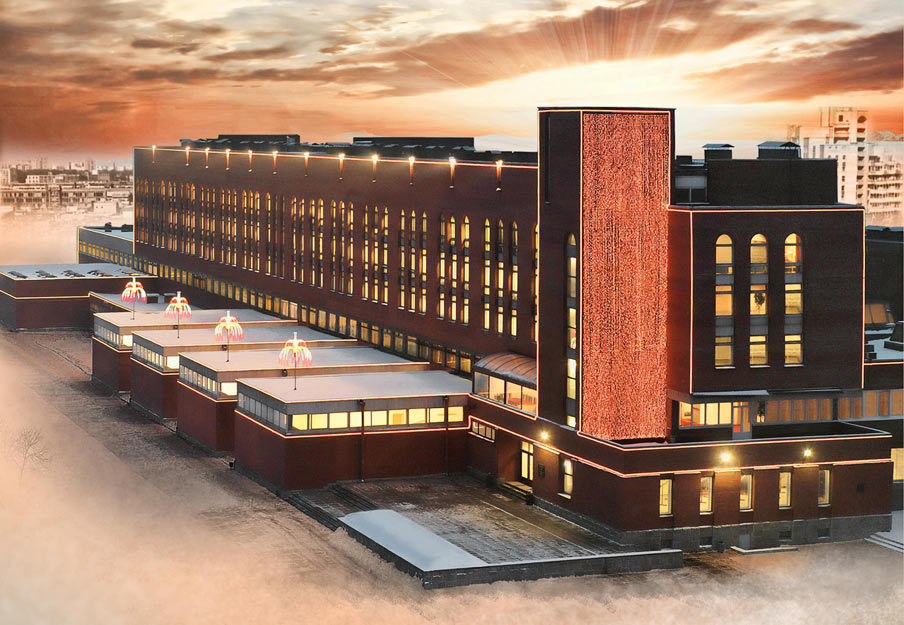 САНКТ-ПЕТЕРБУРГСКИЙ  ГУМАНИТАРНЫЙ
УНИВЕРСИТЕТ  ПРОФСОЮЗОВ
Направления подготовки, бюджетные места и стоимость обучения, Дом студентов, конкурс творческих работ, подготовительные курсы и многое другое
НАШИ ФАКУЛЬТЕТЫ
Факультет культуры  Факультет искусств  Экономический факультет  Юридический факультет  Факультет конфликтологии
ФАКУЛЬТЕТ КУЛЬТУРЫ
ЖУРНАЛИСТИКА
2 БЮДЖЕТНЫХ МЕСТА (КЦП) ДО 18 БЮДЖЕТНЫХ МЕСТ (СПбГУП)
(литература, русский язык, творческое испытание)
РЕКЛАМА И СВЯЗИ С ОБЩЕСТВЕННОСТЬЮ
ДО 10 БЮДЖЕТНЫХ МЕСТ (СПбГУП)
(русский язык, обществознание  +1 предмет на выбор)
ЛИНГВИСТИКА
4 БЮДЖЕТНЫХ МЕСТА (КЦП)ДО 16 БЮДЖЕТНЫХ МЕСТ (СПбГУП)
(русский язык, иностранный язык +1 предмет на выбор)
ПСИХОЛОГИЯ
2 БЮДЖЕТНЫХ МЕСТА (КЦП)ДО 8 БЮДЖЕТНЫХ МЕСТ (СПбГУП)
(русский язык, биология +1 предмет на выбор)
СОЦИАЛЬНО-КУЛЬТУРНАЯ ДЕЯТЕЛЬНОСТЬ
ДО 3 БЮДЖЕТНЫХ МЕСТ (СПбГУП)
(русский язык, литература +1 предмет на выбор)
[Speaker Notes: РСО - История, либо информатика, либо иностранный язык.
Лингвистика - Литература, либо история, либо обществознание, либо информатика.
Психология - Математика, либо обществознание, либо иностранный язык.]
ФАКУЛЬТЕТ ИСКУССТВ
ЗВУКОРЕЖИССУРА                        РЕЖИССУРА ТЕАТРА,                                                        АКТЕРСКОЕ ИСКУССТВО
(литература, русский язык, творческое испытание)
16 БЮДЖЕТНЫХ МЕСТ (КЦП)
ДО 9 БЮДЖЕТНЫХ МЕСТ (СПбГУП)
(литература, русский язык, творческое испытание)
4 БЮДЖЕТНЫХ МЕСТА (КЦП)
ДО 8 БЮДЖЕТНЫХ МЕСТ (СПбГУП)
РЕЖИССУРА МУЛЬТИМЕДИА
(литература, русский язык, творческое испытание)
5 БЮДЖЕТНЫХ МЕСТ (КЦП)
ДО 11 БЮДЖЕТНЫХ МЕСТ (СПбГУП)
ИСТОРИЯ ИСКУССТВ
(русский язык, история,+1 предмет на выбор)
8 БЮДЖЕТНЫХ МЕСТ (КЦП)ДО 2 БЮДЖЕТНЫХ МЕСТ (СПбГУП)
ХОРЕОГРАФИЯ
(литература, русский язык, творческое испытание)
  ДО 10 БЮДЖЕТНЫХ МЕСТ (СПбГУП)
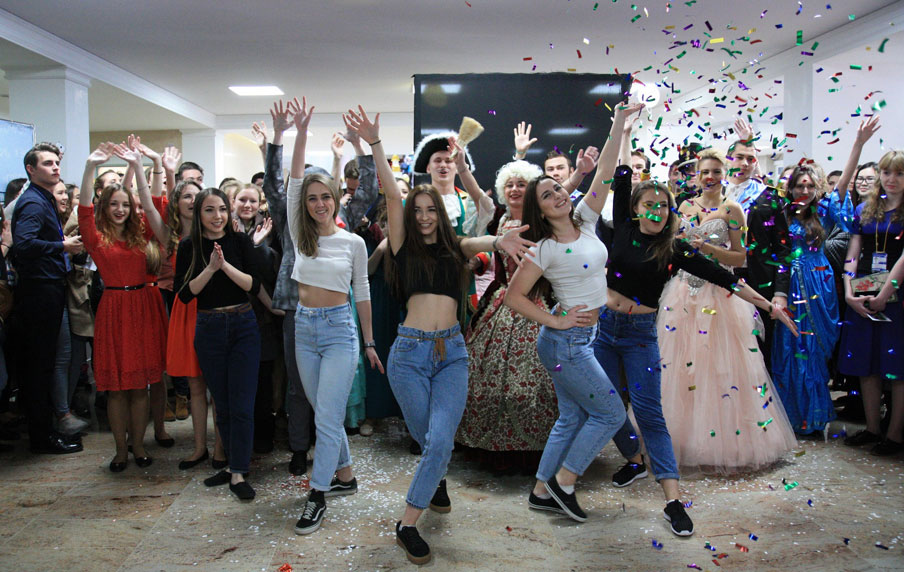 [Speaker Notes: ИИ - Литература, либо обществознание, либо иностранный язык.]
ЭКОНОМИЧЕСКИЙ ФАКУЛЬТЕТ
ПРИКЛАДНАЯ ИНФОРМАТИКА(русский язык, математика +1 предмет на выбор)ДО 5 БЮДЖЕТНЫХ МЕСТ (СПбГУП)
ЭКОНОМИКА(русский язык, математика + 1 предмет на выбор)2 БЮДЖЕТНЫХ МЕСТ (КЦП)   ДО 5 БЮДЖЕТНЫХ МЕСТ (СПбГУП)
МЕНЕДЖМЕНТ(русский язык, математика +1 предмет на выбор)4 БЮДЖЕТНЫХ МЕСТА (КЦП)   ДО 6 БЮДЖЕТНЫХ МЕСТ (СПбГУП)
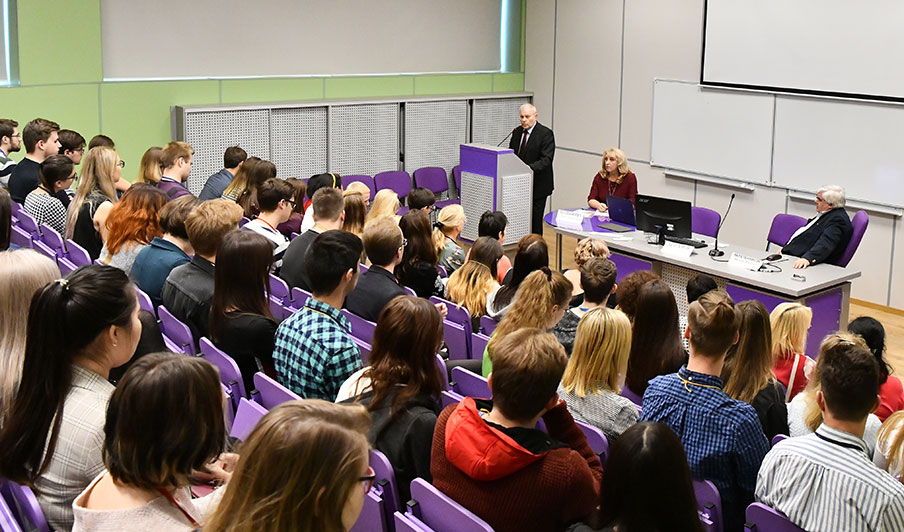 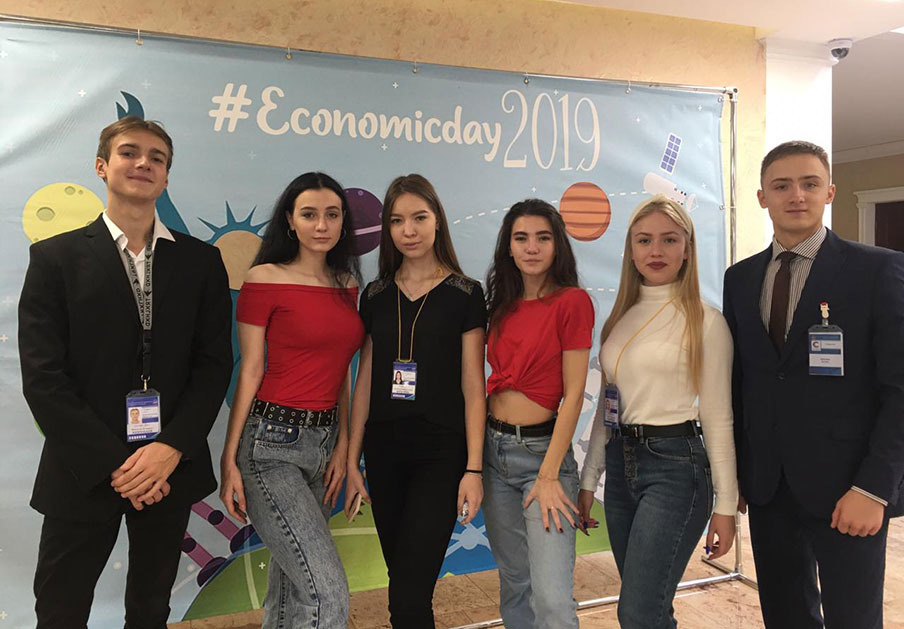 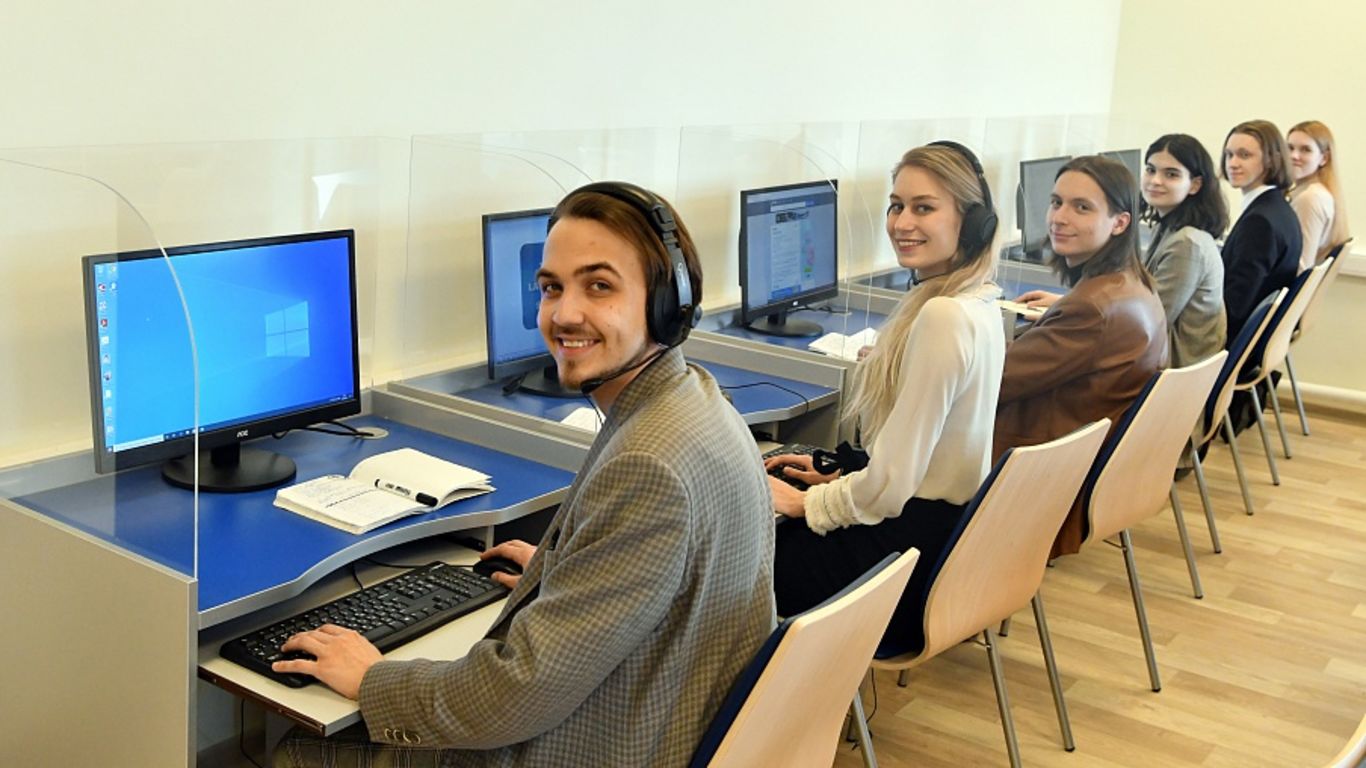 [Speaker Notes: Экономика, менеджмент - Обществознание, либо история, либо информатика, либо иностранный язык]
ЮРИДИЧЕСКИЙ ФАКУЛЬТЕТ
ЮРИСПРУДЕНЦИЯ
4 БЮДЖЕТНЫХ МЕСТ (КЦП)ДО 11 БЮДЖЕТНЫХ МЕСТ (СПбГУП)
(русский язык, обществознание +1 предмет на выбор)
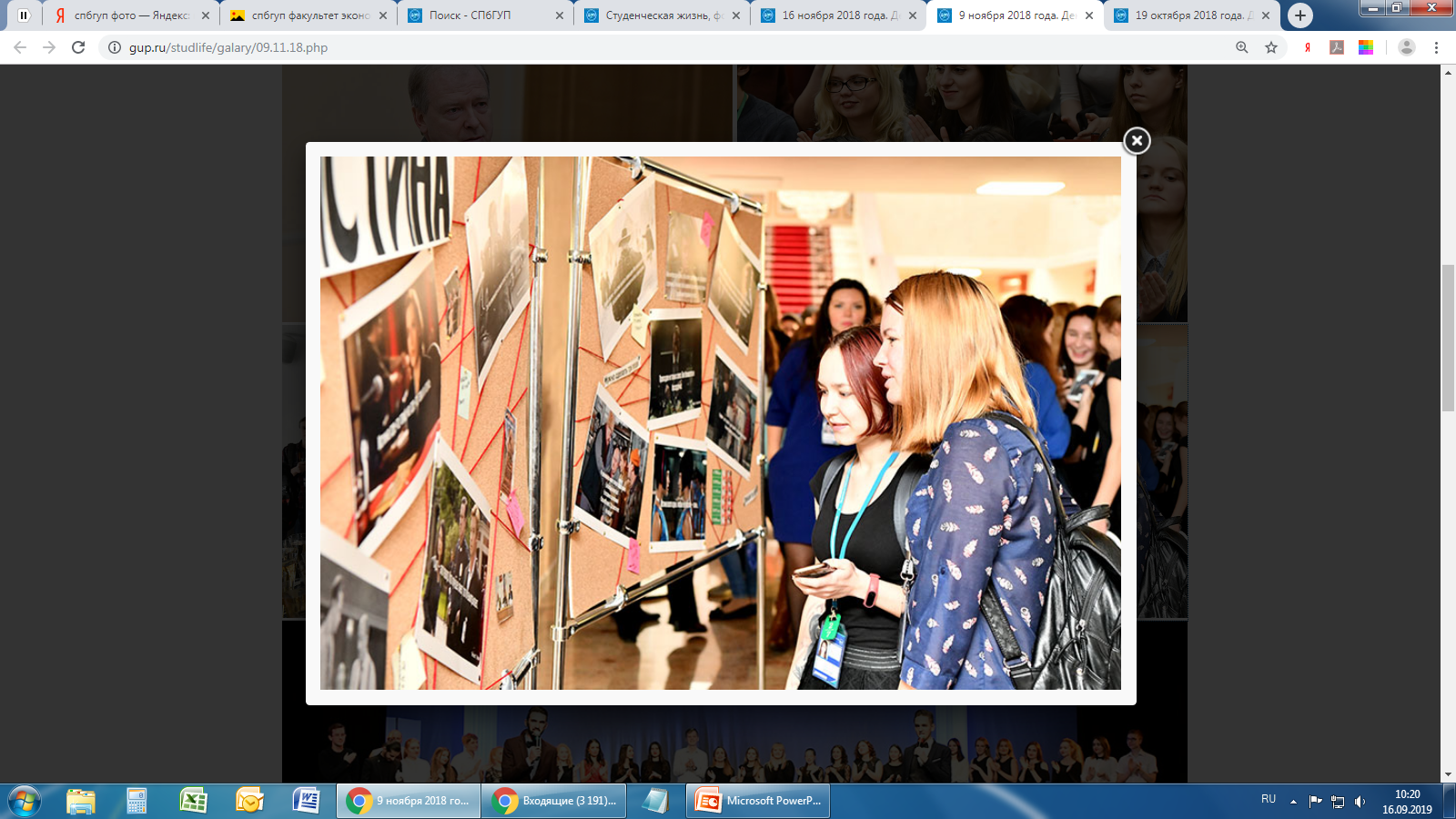 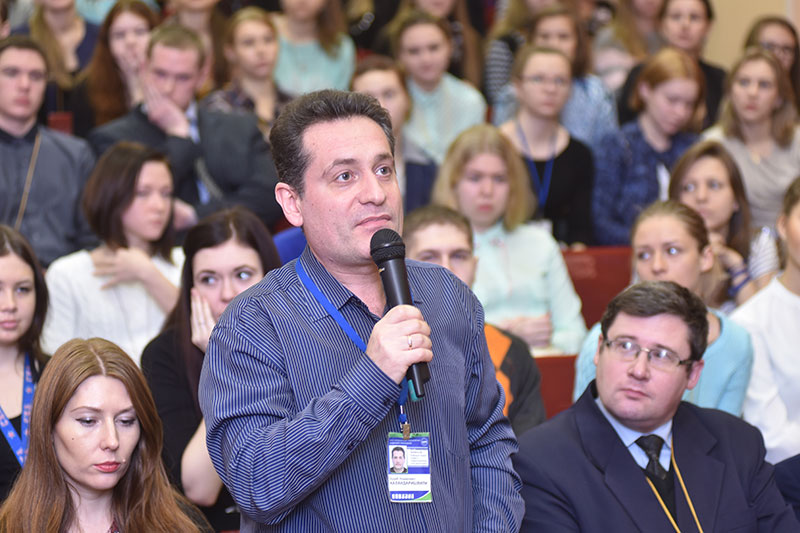 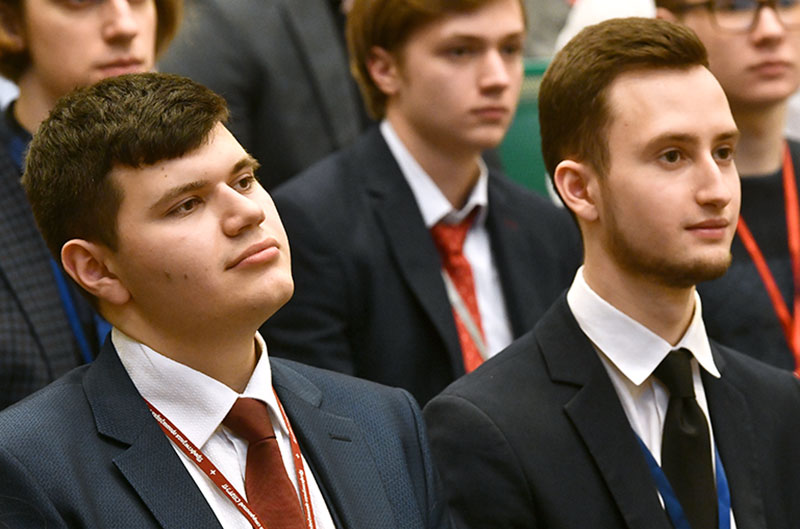 [Speaker Notes: Юриспруденция - История, либо информатика, либо иностранный язык.]
ФАКУЛЬТЕТ КОНФЛИКТОЛОГИИ
128 БЮДЖЕТНЫХ МЕСТ (Субсидия)
ДО 2 БЮДЖЕТНЫХ МЕСТ (СПбГУП)
КОНФЛИКТОЛОГИЯ
    (русский язык, обществознание  +1 предмет на выбор)
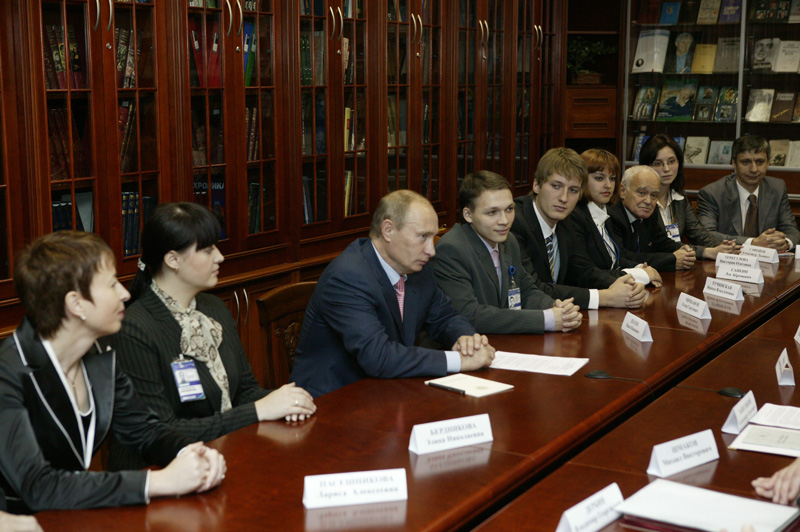 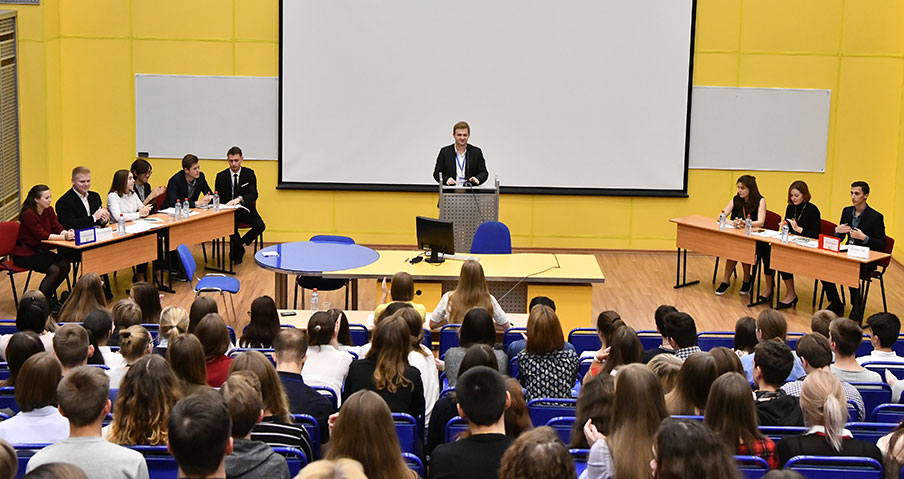 [Speaker Notes: Конфликтология - История, либо информатика, либо иностранный язык.]
ДОПОЛНИТЕЛЬНОЕ ОБРАЗОВАНИЕ
ПЕРЕВОДЧИК В СФЕРЕ ПРОФЕССИОНАЛЬНОЙ КОММУНИКАЦИИ
ШКОЛА МЕДИАЦИИ
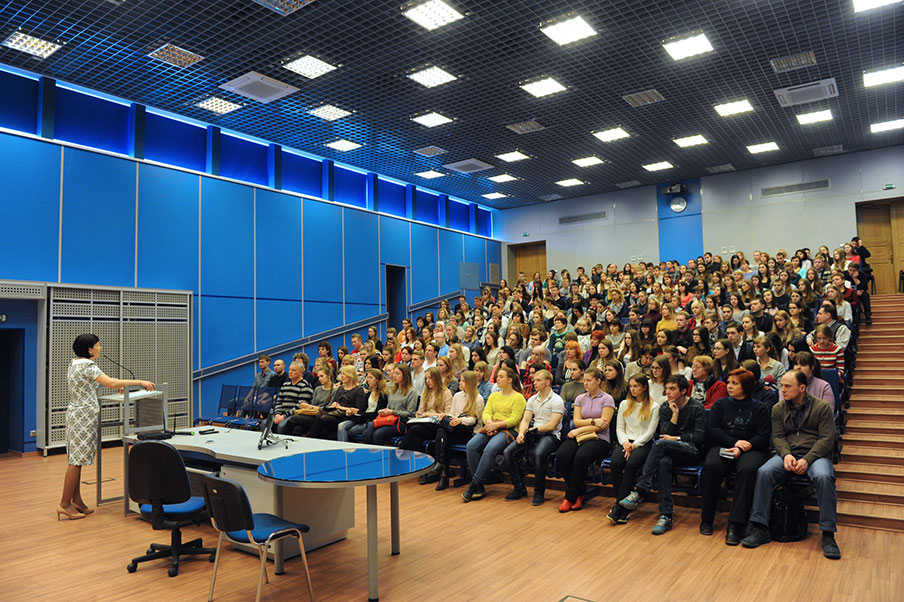 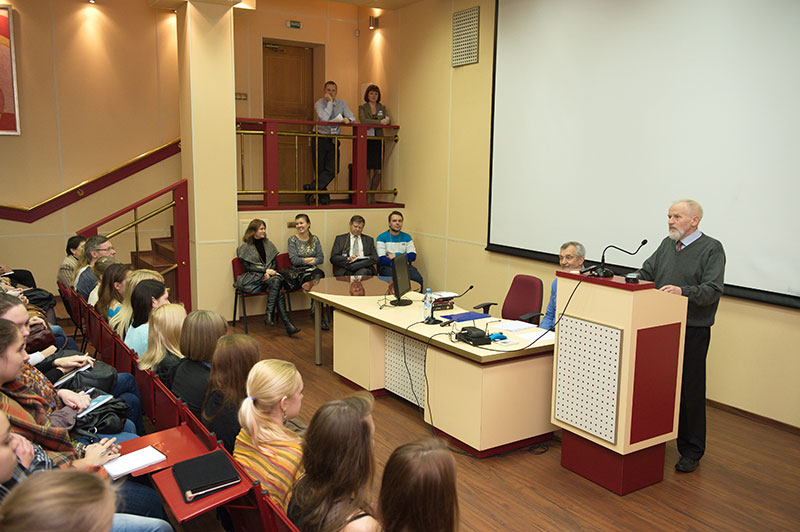 НАУЧНАЯ БИБЛИОТЕКА ИМ. Д.А.ГРАНИНА
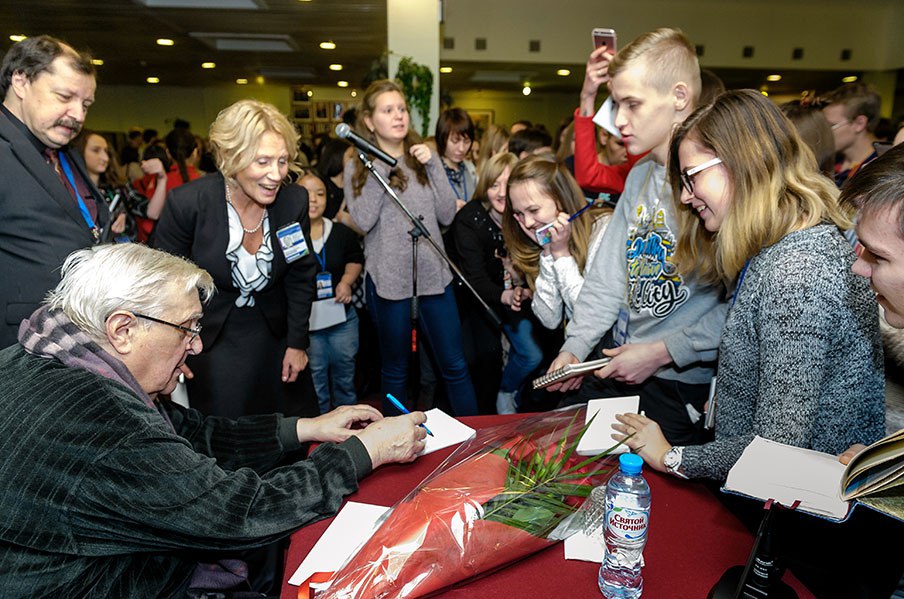 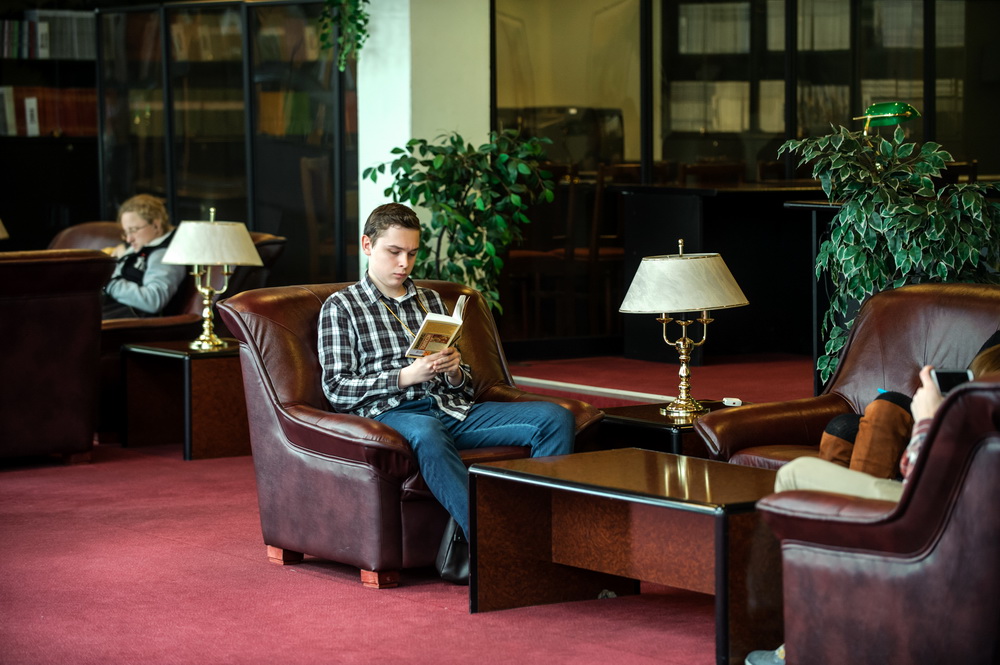 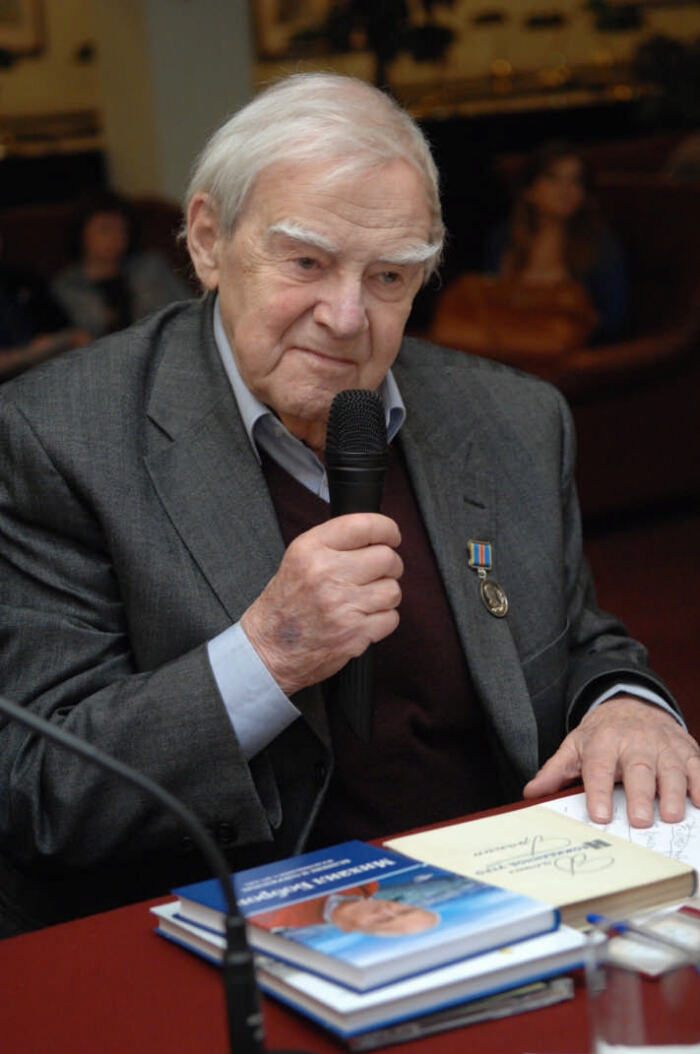 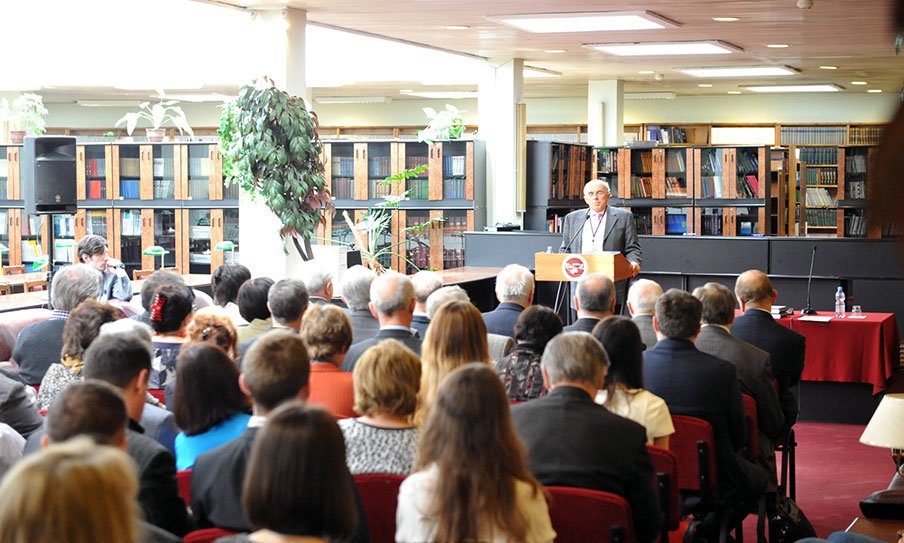 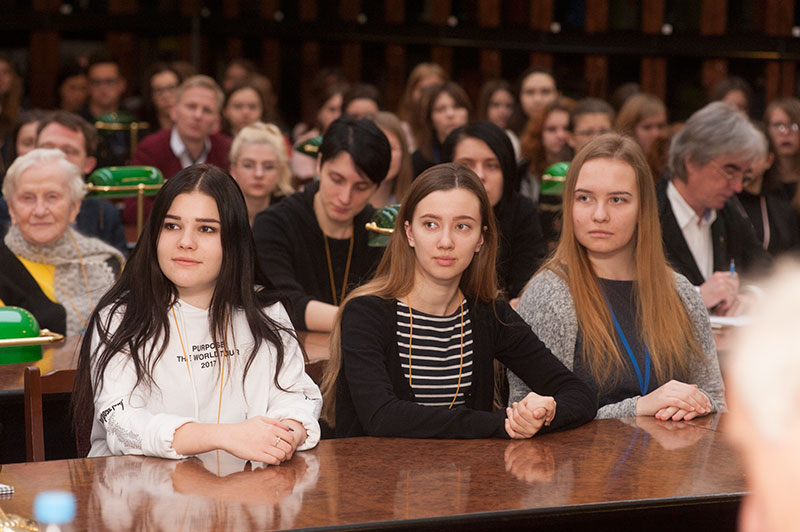 ИНТЕРНЕТ–ЦЕНТР«ЖЕЛТАЯ ПОДВОДНАЯ ЛОДКА»
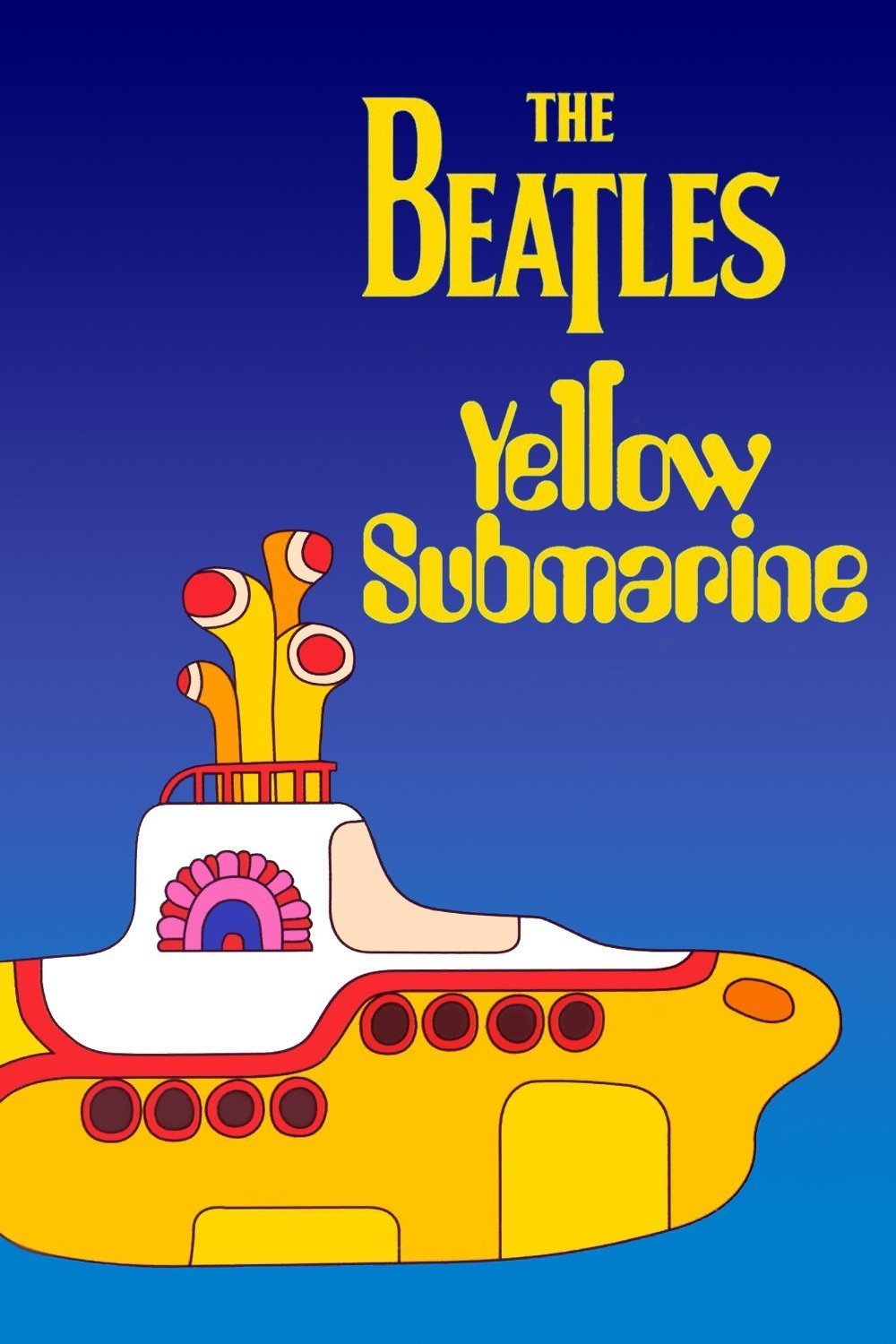 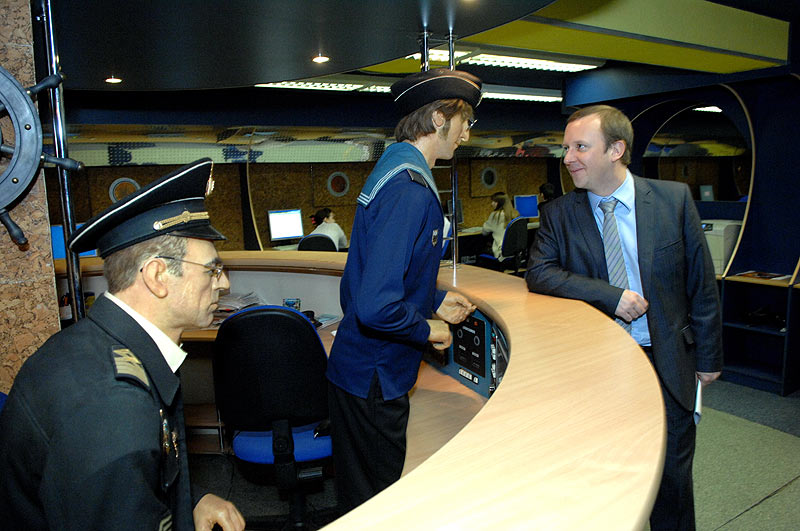 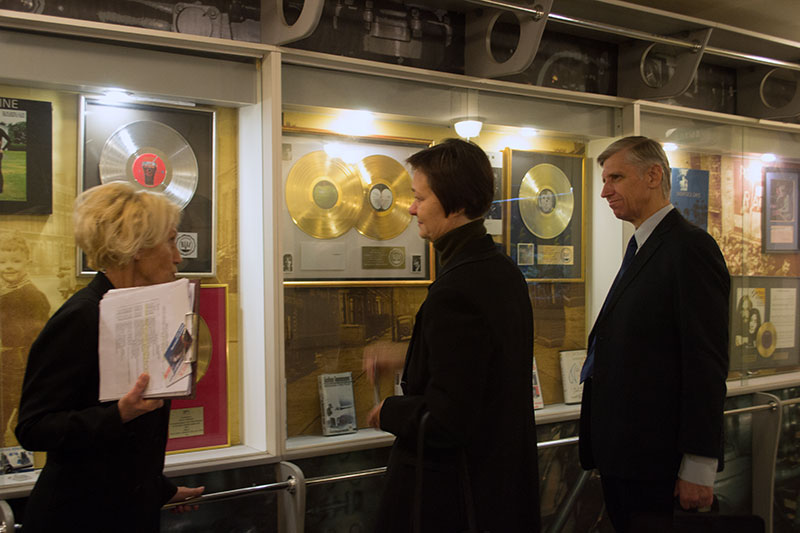 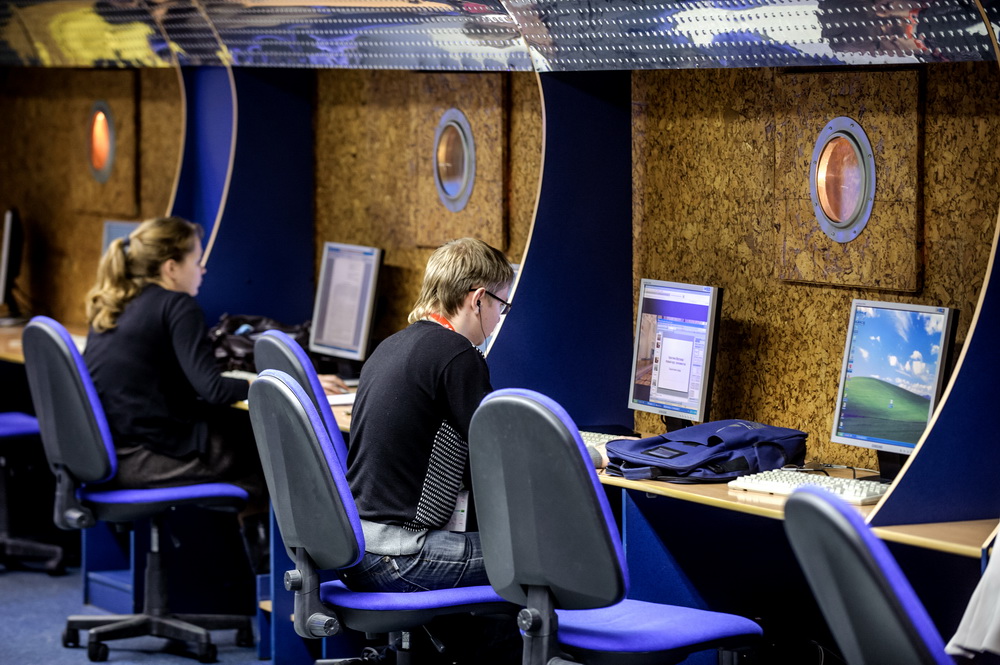 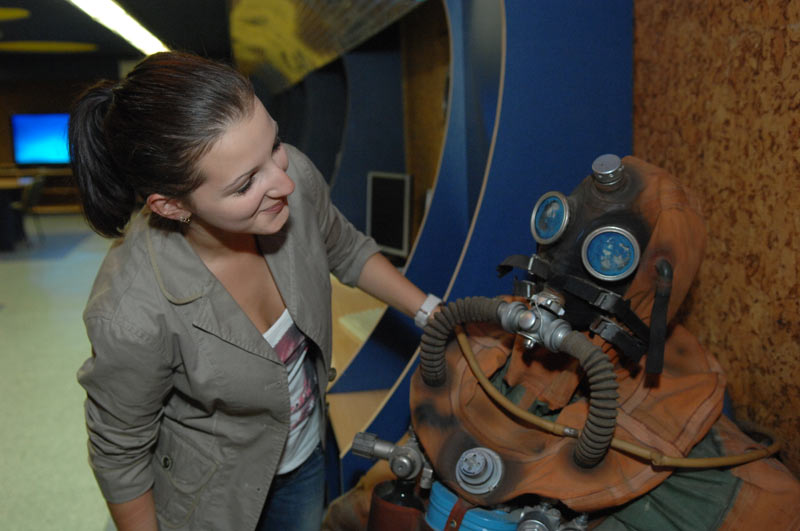 СПОРТИВНО–ОЗДОРОВИТЕЛЬНЫЙ КОМПЛЕКС ИМ. М.М.БОБРОВА
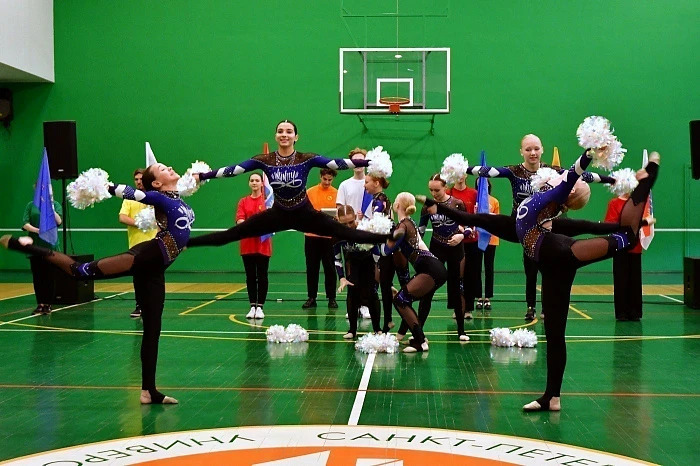 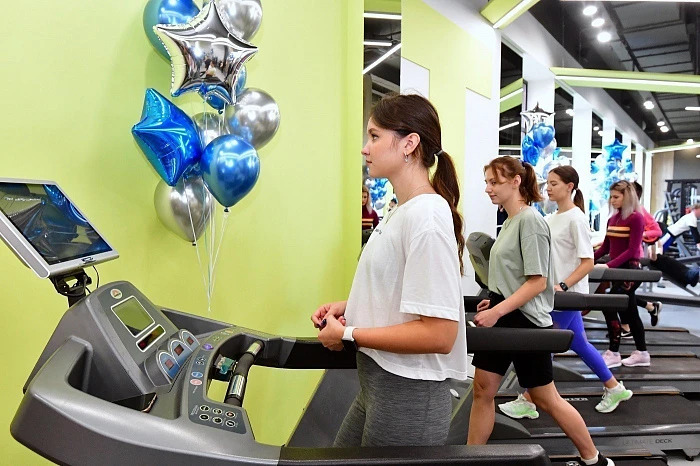 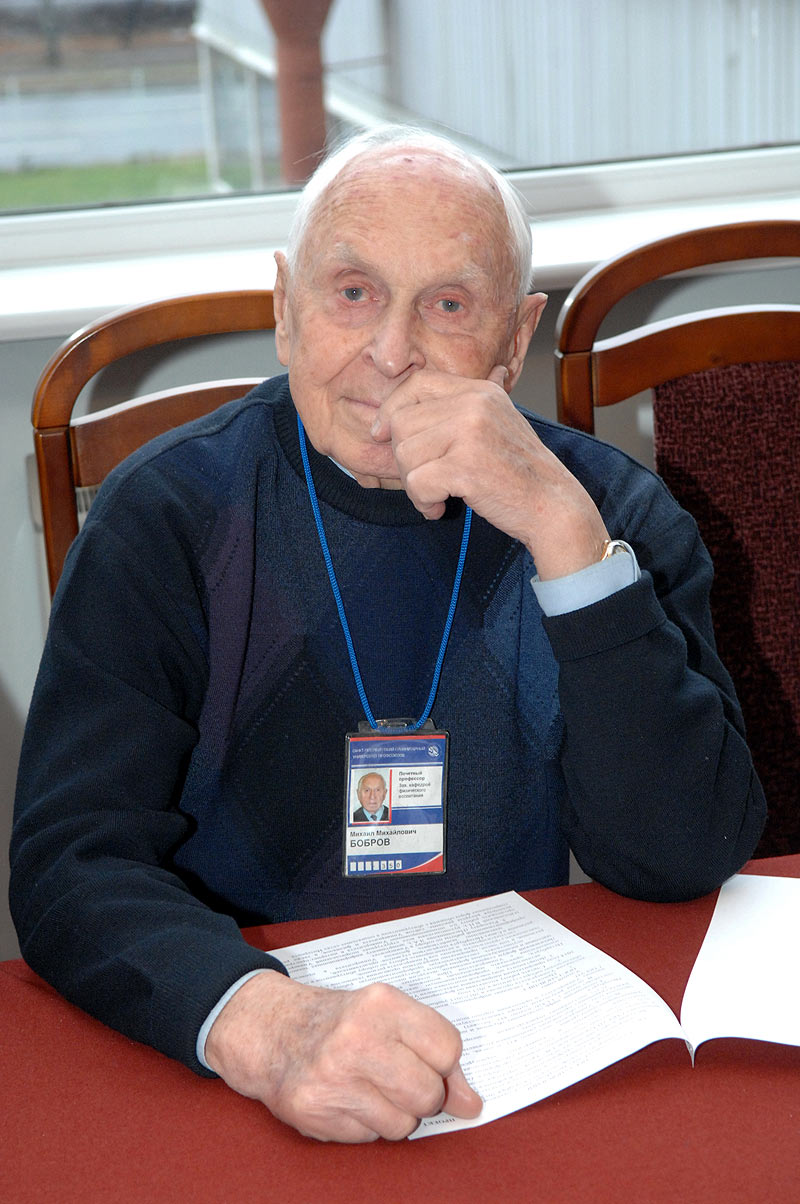 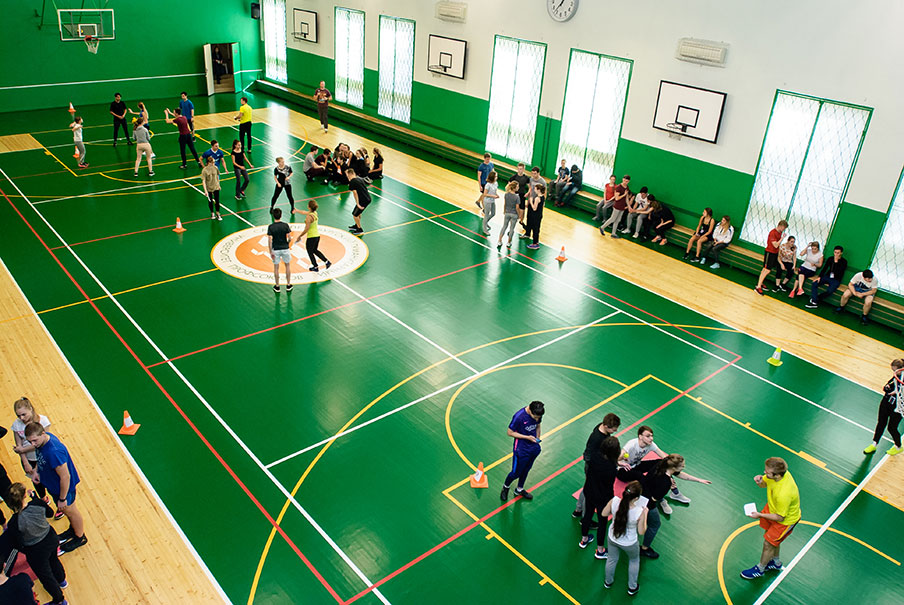 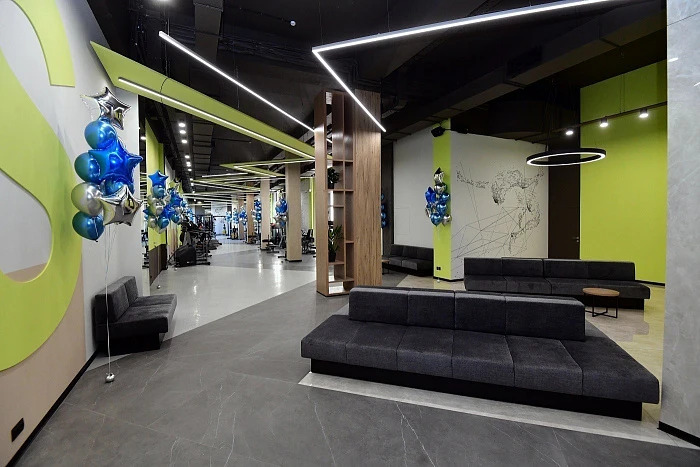 ТЕАТРАЛЬНО-КОНЦЕРТНЫЙ ЗАЛ  ИМ. А.П.ПЕТРОВА
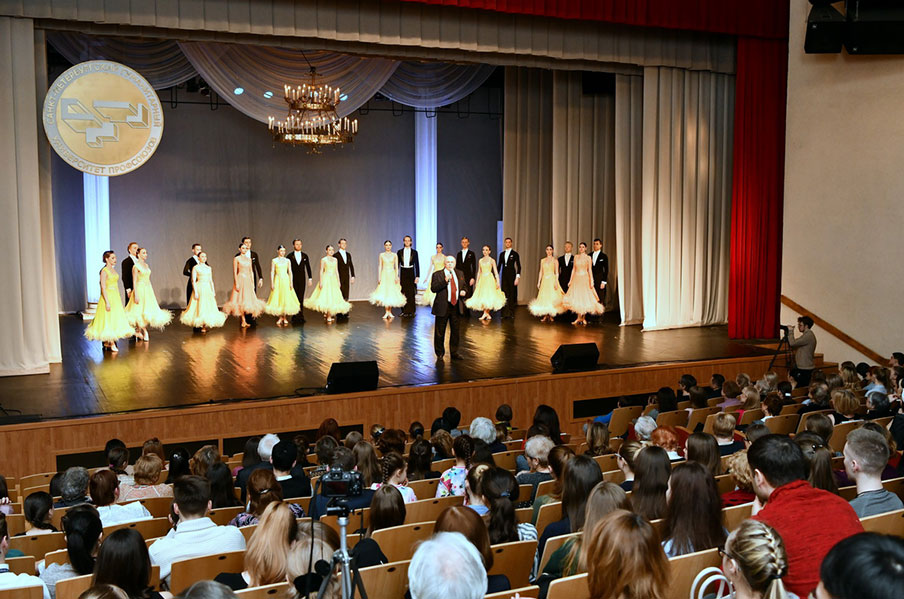 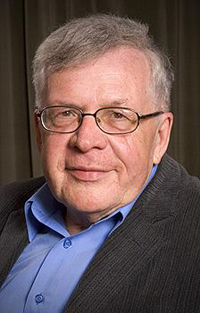 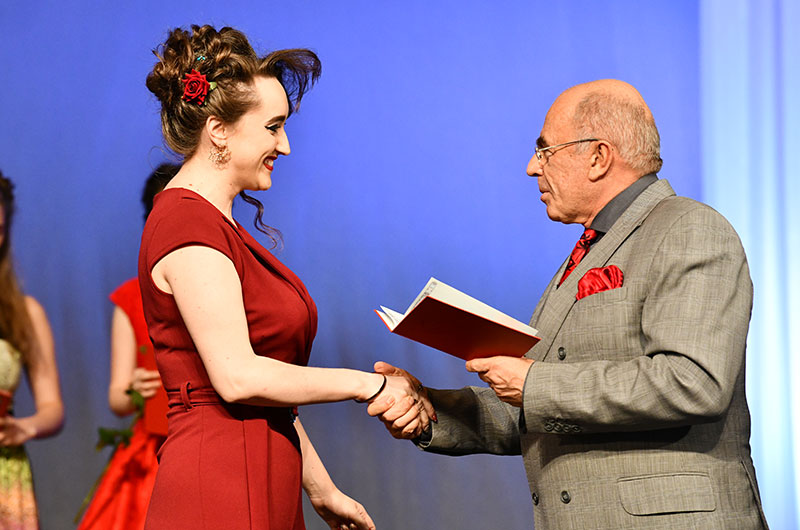 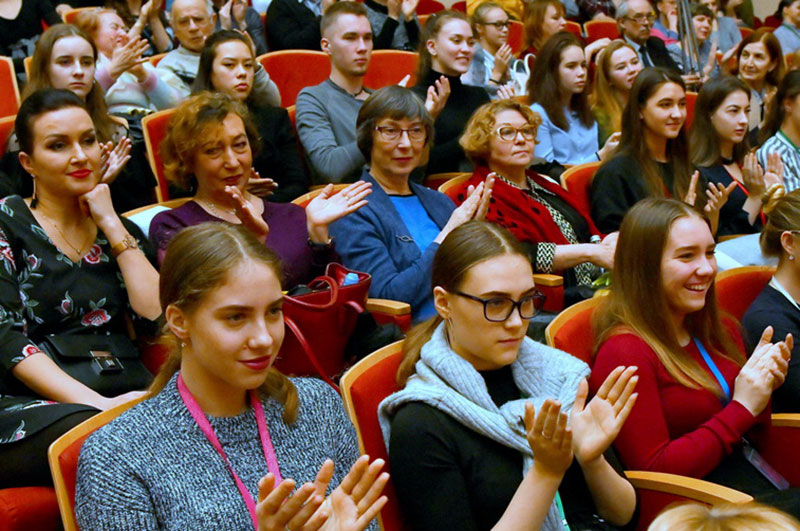 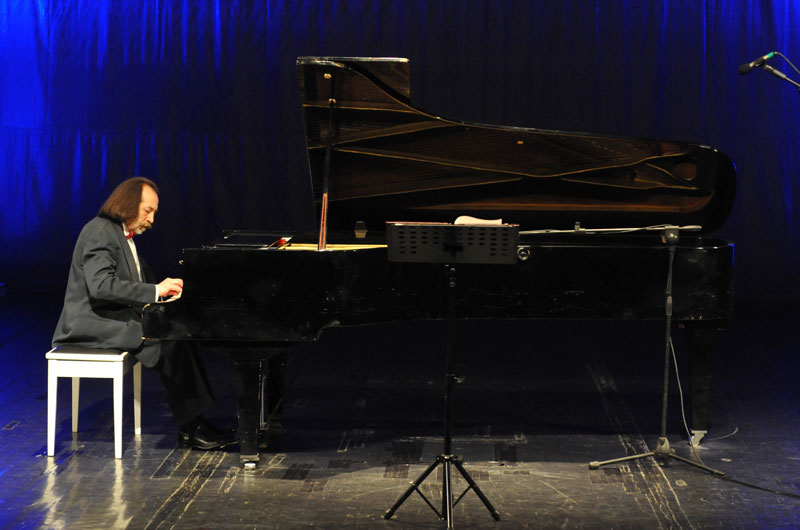 ДОМ СТУДЕНТОВ
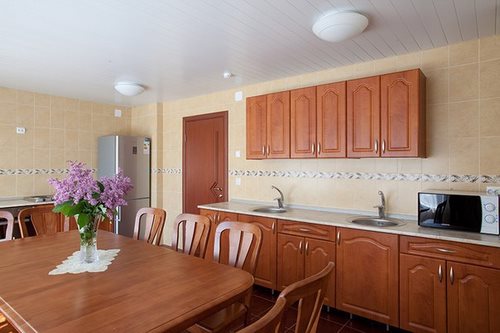 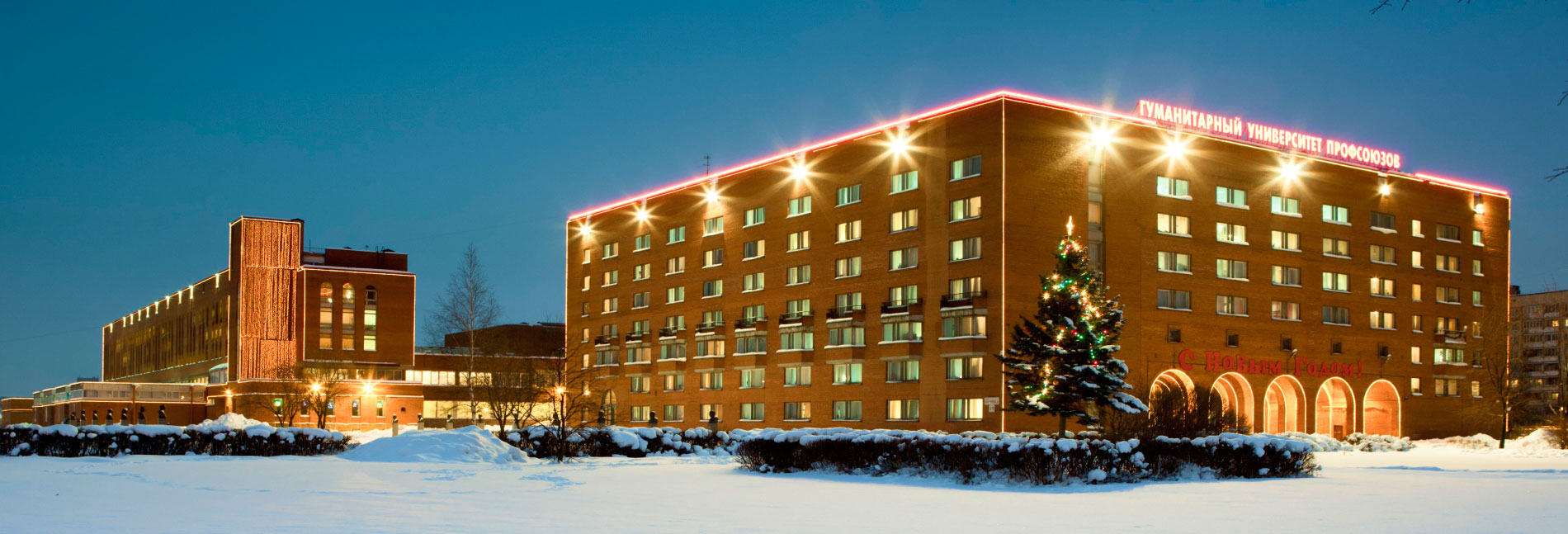 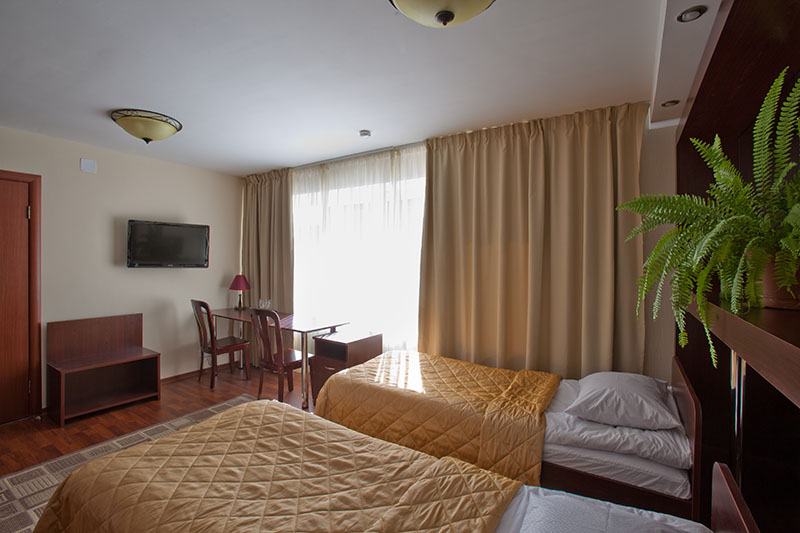 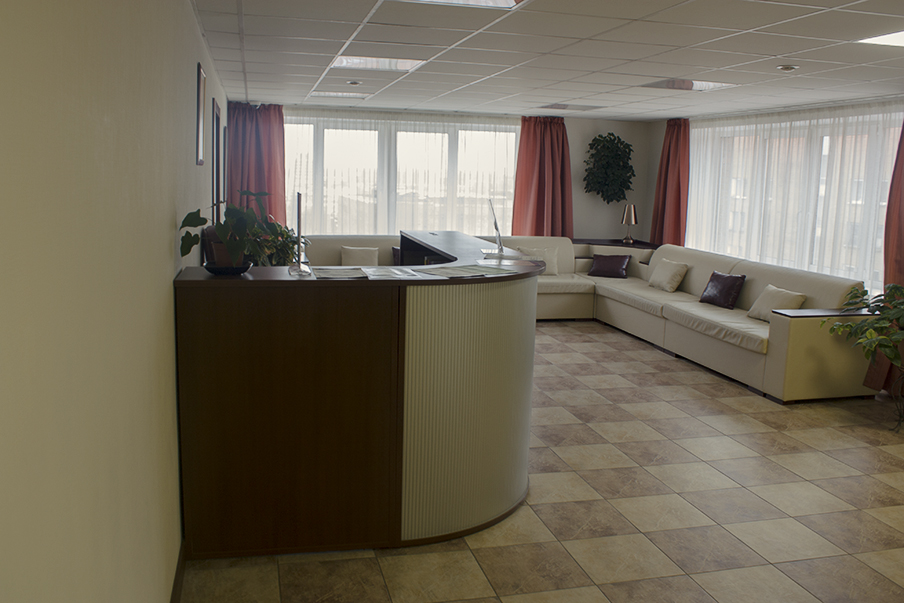 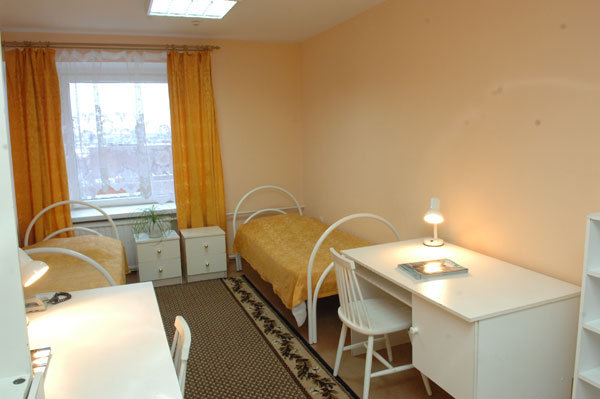 ПОДГОТОВИТЕЛЬНЫЕ ONLINE-КУРСЫ
● Программа дистанционных подготовительных курсов соответствует программе очных подготовительных курсов.
●  Проведение лекционных и практических занятий в online-режиме в объеме очных подготовительных курсов на базе платформы Mirapolis.ru.
● Доступ в личный кабинет в системе поддержки самостоятельной работы слушателей.
●  Неограниченный доступ к теоретическим и методическим материалам, размещенным в системе поддержки самостоятельной работы слушателей.
●  Отправка контрольных работ и возможность прохождения тестов в режиме online в системе поддержки самостоятельной работы слушателей.
●    Возможность получения online-консультаций преподавателей.
● Уникальные дистанционные программы по Режиссуре мультимедиа, Журналистике и Звукорежиссуре.
● Преподаватели, имеющие большой опыт подготовки абитуриентов к поступлению в СПбГУП.
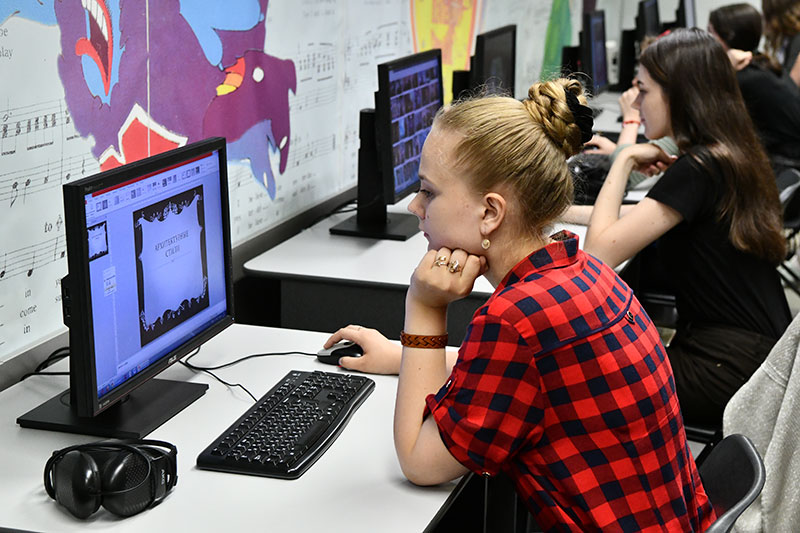 МЕЖДУНАРОДНЫЙ КОНКУРС ТВОРЧЕСКИХ РАБОТ  "ИДЕИ Д.С.ЛИХАЧЕВА И СОВРЕМЕННОСТЬ"
Прием работ осуществляется до 25 марта включительно

БЕСПЛАТНОЕ ДИСТАНЦИОННОЕ  УЧАСТИЕ В КОНКУРСЕ

ЭССЕ И МУЛЬТИМЕДИЙНЫЕ  ПРОЕКТЫ НА ВЫБРАННУЮ ВАМИ ТЕМУ
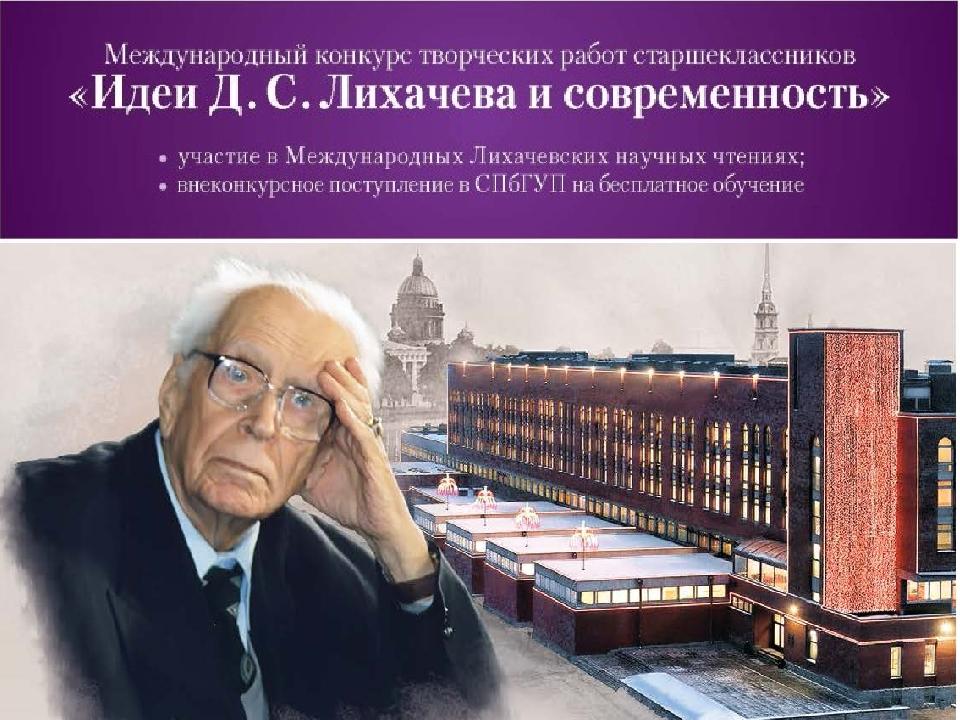 1 МЕСТО – ВНЕКОНКУРСНОЕ ПОСТУПЛЕНИЕ НА БЮДЖЕТ ЛЮБОГО ВЫБРАННОГО ВАМИ НАПРАВЛЕНИЯ ПОДГОТОВКИ + ВЫПЛАТА СТИПЕНДИИ
2 МЕСТО – ВНЕКОНКУРСНОЕ ПОСТУПЛЕНИЕ НА БЮДЖЕТ ЛЮБОГО ВЫБРАННОГО ВАМИ НАПРАВЛЕНИЯ ПОДГОТОВКИ
3 МЕСТО – СКИДКА НА ОПЛАТУ ВСЕХ ЛЕТ ОБУЧЕНИЯ В РАЗМЕРЕ 50%.
ОФОРМЛЕНИЕ ПРОФСОЮЗНОЙ КВОТЫ НА ПЛАТНОЕ ОБУЧЕНИЕ
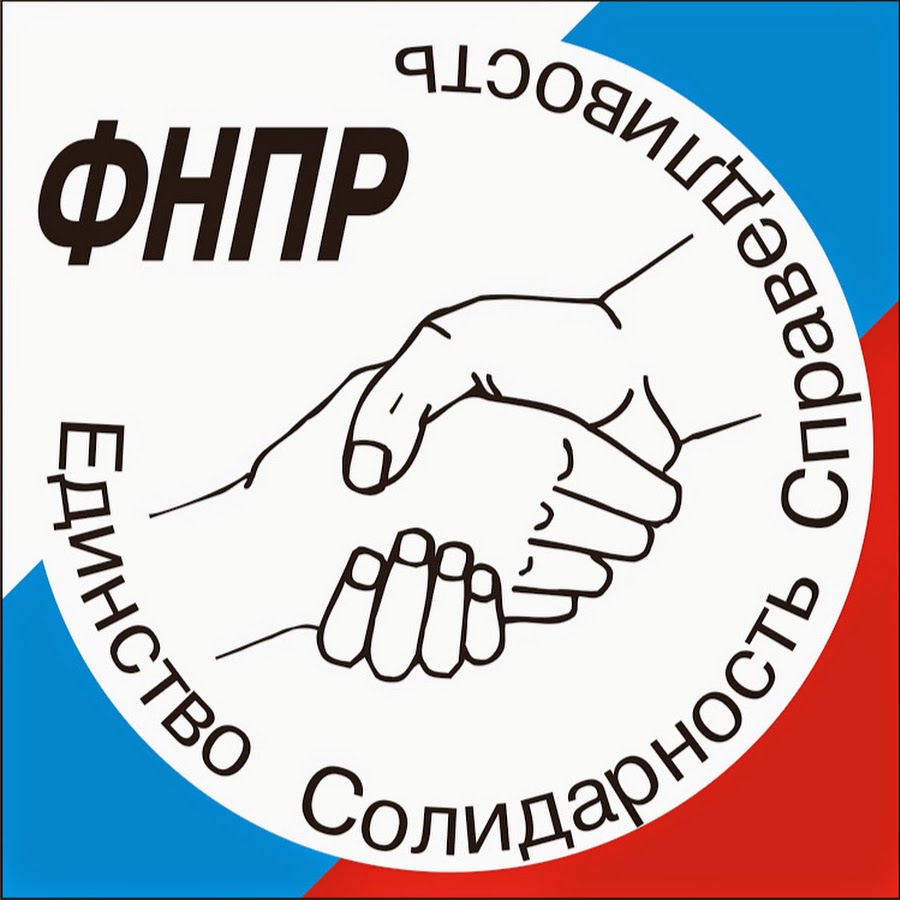 Согласно постановлению Исполкома Федерации Независимых Профсоюзов России от 09.02.2022 №2-8, профсоюзные работники и лица, направляемые членскими организациями ФНПР могут обучаться в СПбГУП на льготной основе – по квоте ФНПР. В настоящее время это касается, прежде всего, детей членов профсоюзных организаций.

Квота представляет собой скидку в размере 30% от стоимости 1 года обучения. Данная льгота продлевается на каждый последующий учебный год и зависит от успеваемости учащихся (важно, чтобы они учились на "хорошо" и "отлично").

Срок предоставления кандидатур для направления на учебу в СПбГУП по квоте установлен ФНПР до 1 мая 2023 года.
[Speaker Notes: Конфликтология - История, либо информатика, либо иностранный язык.]
ВАШИ СПЕЦИАЛИСТЫ ПРИЕМНОЙ КОМИССИИ
КАПЛУНЕНКО
АЛЕКСЕЙ
МИХАЙЛОВИЧ
МОБ. ТЕЛ: +7 (900) 622-1148
E-MAIL:KAPLUNENKOAM99@GUP.RU
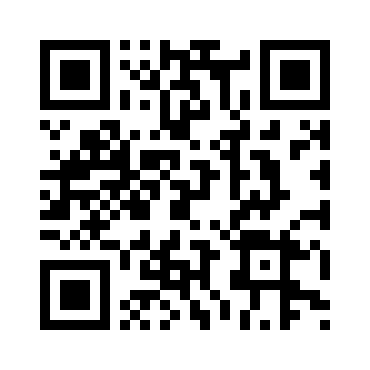 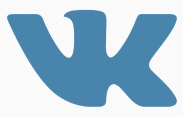 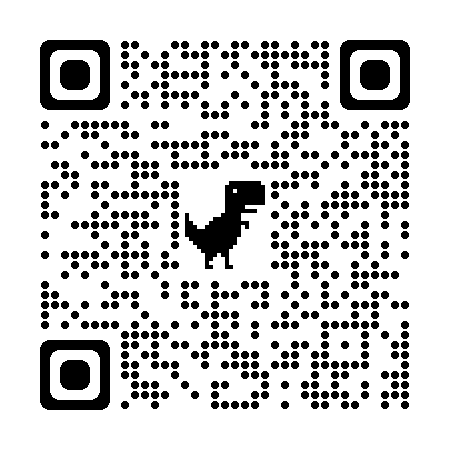 КУЗНЕЦОВА
АЛЕКСАНДРА
АЛЕКСАНДРОВНА
МОБ. ТЕЛ: +7 (921) 446-0035
E-MAIL:KUZNETSOVAAA99@GUP.RU
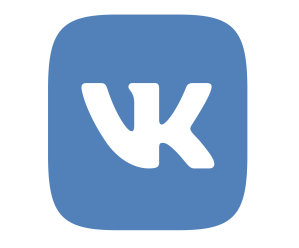 САЙТ УНИВЕРСИТЕТА: WWW.GUP.RU